It’s all about

performance
change in
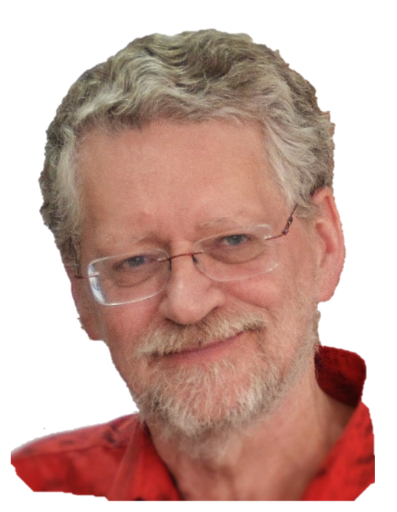 Ian Bell
iandbell@fastmail.fm
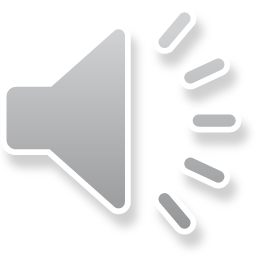 Ensure your speakers are turned on
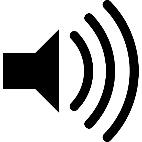 1 November 2012
Plan for change  
with a 
Think-Do-Feel 
Table
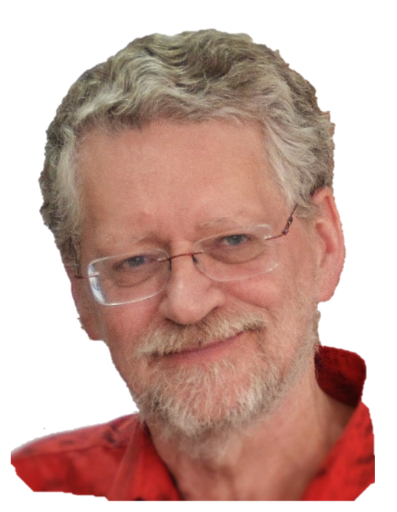 Ian Bell
iandbell@fastmail.fm
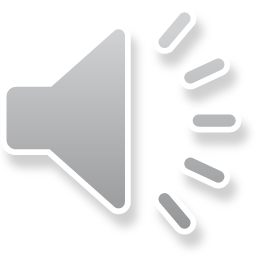 1 November 2012
Plan for change  
with a 
Think-Do-Feel 
Table
Planning a presentation
Planning a    training session
A submission or request
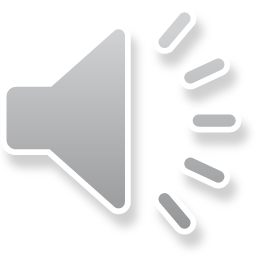 Adapted and expanded from:
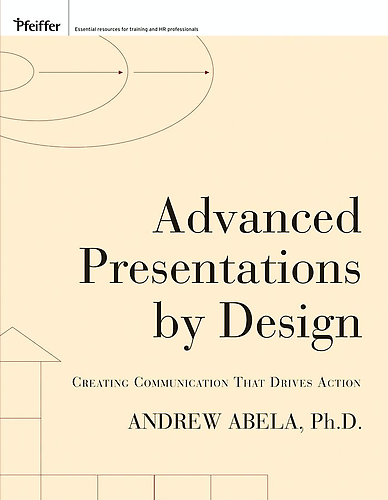 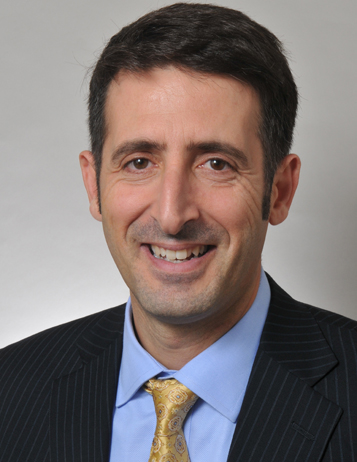 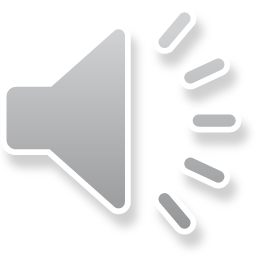 Exercise: For a topic you teach or present
What is the topic?
What changes do you want to achieve as a result of your session?

How did you decide this?
Were you clear about all the changes you wanted?
Are they changes in performance?
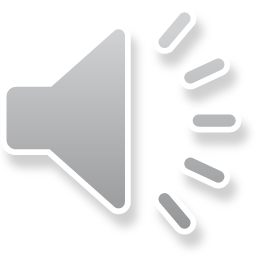 One systematic approach is to
use a Think-Do-Feel table
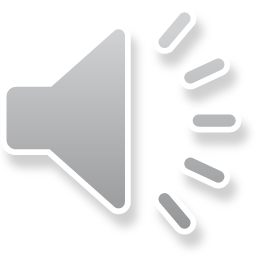 Identify changes 
you want to occur as a result of your session
What is the current status?
and where do we want them to be?
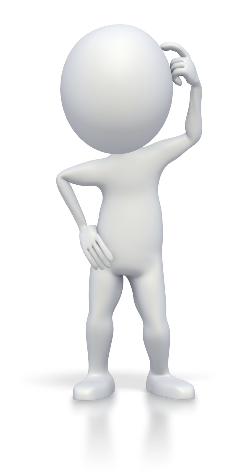 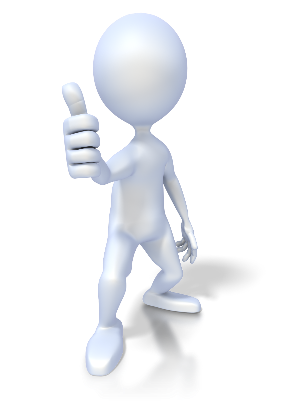 Now
After
Think
Do
Feel
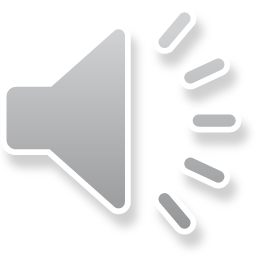 [Speaker Notes: Identify where they are at now and where we want them to be]
How do you 
capture these ideas to aid in your planning?
Create a Think-do-feel table
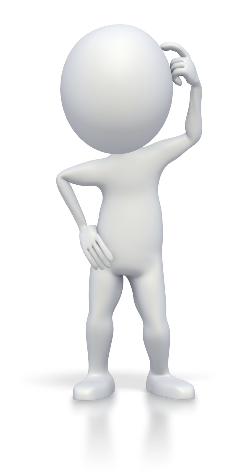 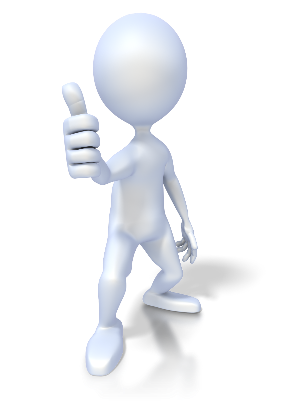 Now
After
Think
Do
Feel
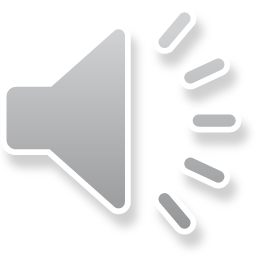 [Speaker Notes: Identify where they are at now and where we want them to be]
Use a Think-Do-Feel Table to focus your planning on change
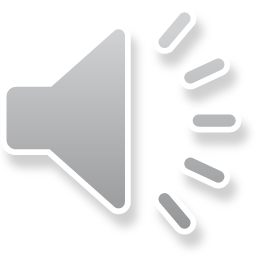 [Speaker Notes: Examples of “Feel” (motivation)
I don’t want to do this training
I know I should give up smoking/lose weight/work better but …
This is too hard …
I don’t really care about improving my work/what the clients want
I’m happy coasting on the “OK plateau”]
The audience may have multiple starting points
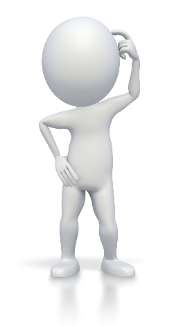 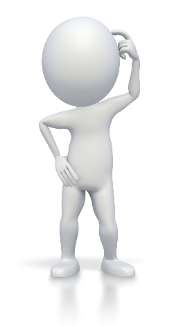 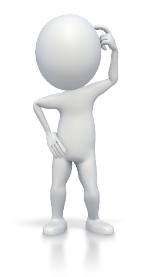 * Different learners may have different starting points
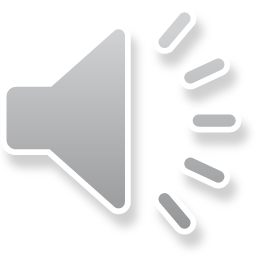 [Speaker Notes: Examples of “Feel” (motivation)
I don’t want to do this training
I know I should give up smoking/lose weight/work better but …
This is too hard …
I don’t really care about improving my work/what the clients want
I’m happy coasting on the “OK plateau”]
Some (of many) possible examples
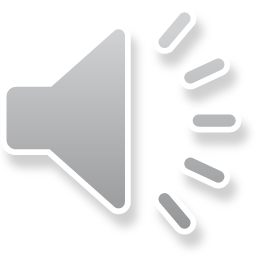 * Different learners may have different starting points
Example: This session – Planning for change
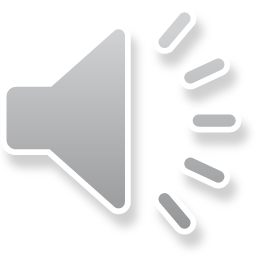 * Different learners may have different starting points
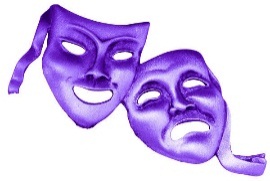 Create a Think-do-feel table for your topic
Please share your results
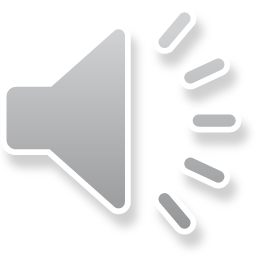 Use the Think-Do-Feel Table to work out how to 
bring about the change
What would make them change?
What is stopping them?
Why do they think, act and feel this way?
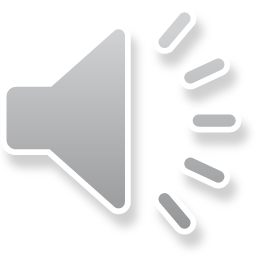 [Speaker Notes: Examples of “Feel” (motivation)
I don’t want to do this training
I know I should give up smoking/lose weight/work better but …
This is too hard …
I don’t really care about improving my work/what the clients want
I’m happy coasting on the “OK plateau”]
How we can bring about the change
Why do they think and act this way?
That’s the way they have always seen it done
It’s a new idea
They don’t understand the need (or context)
It will mean more work for them
They tried it once and it didn’t work
What would make them change?
(What’s in it for them?)
Plenty of examples
A structured workshop to gain experience
Understanding the context or why it’s needed
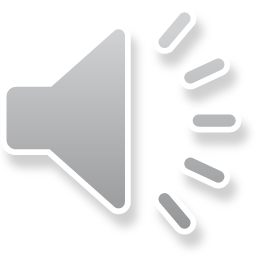 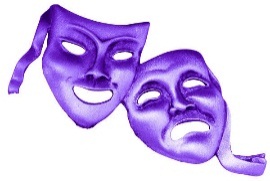 Do this for your topic
Why do they think and act this way?
_____________________________________________
_____________________________________________



_____________________________________________
_________________________________________

_____________________________________________
_____________________________________________
What would make them change?
(What’s in it for them?)
What is stopping them from changing?
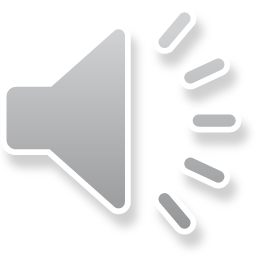 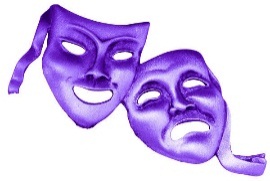 Please share your table
Please share your table with the group and let us know if you find this to be a useful tool.
Why do they think and act this way? ______________________
What would make them change? _________________________
(What’s in it for them?)
What is stopping them from changing? ____________________
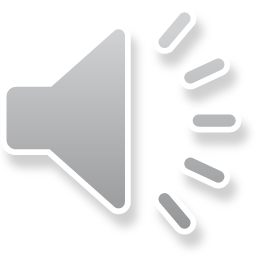 See the accompanying Examples PowerPoint and Word document